WHAT IS CHILD PROTECTION?
Presented By Rosemary Adejoh-Adaji
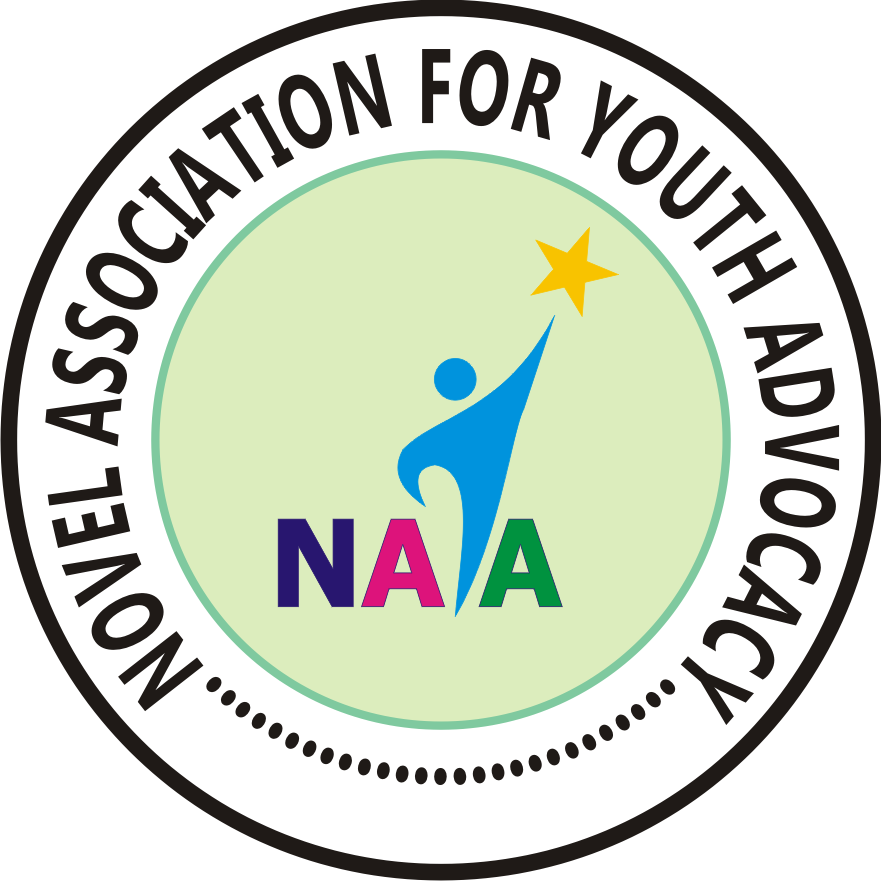 Child Protection is….
Child protection is the process of protecting individual children identified as either suffering, or likely to suffer, significant harm as a result of abuse or neglect. 

It involves measures and structures designed to prevent and respond to abuse and neglect.
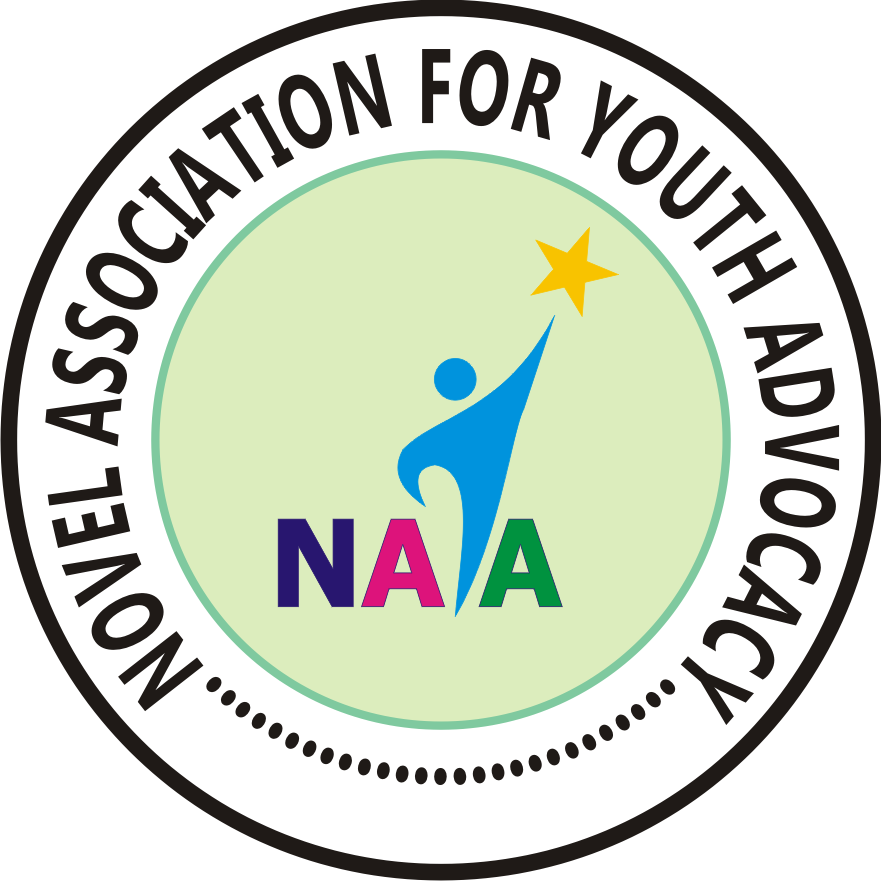 Child Safeguarding is…
The promotion of the welfare of children by:
protecting them from maltreatment
preventing their impairment or risks to their health or development
Ensuring that they are growing up in circumstances consistent with the provision of safe and effective care.
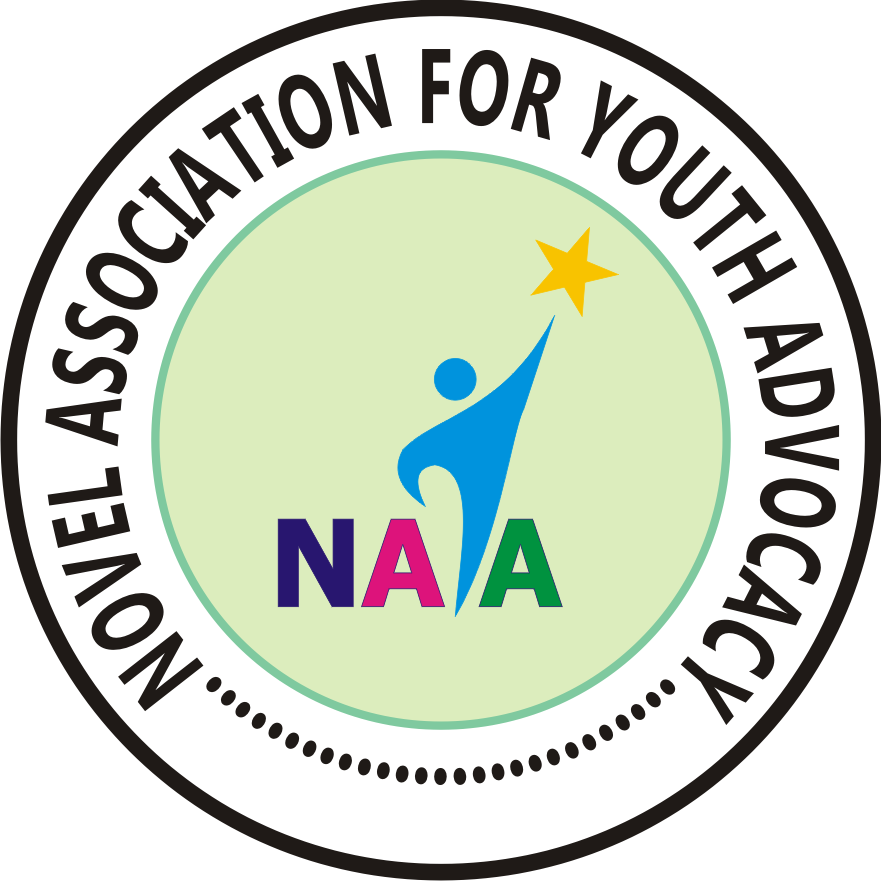 Child Protection vs Child Safeguarding
Child protection is a part of Child safeguarding/welfare promotion. 
CP refers to the activity that is undertaken to protect specific children who are suffering, or are likely to suffer, significant harm.
Effective child protection is essential as part of wider work to safeguard and promote the welfare of children. 
When institutions and individuals aim to proactively safeguard and promote the welfare of children, the need for action to protect children from harm is reduced.
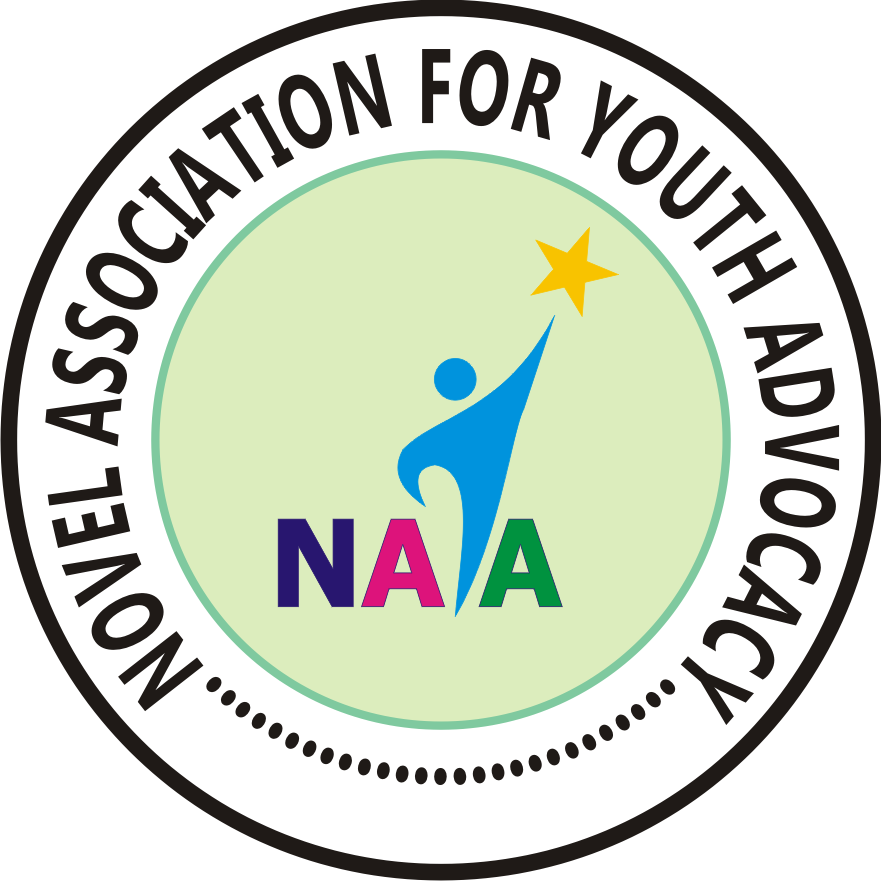 PRINCIPLES OF CHILD PROTECTION
4 specific rights are referred to as the ‘guiding principles’ of the CRC (a.k.a the general principles), these are:

The right to non-discrimination (Article 2)
 That the best interests of the child shall be a primary consideration in all matters affecting children (Article 3.1)
The right to life, survival and development (Article 6)
The right to be heard (Article 12)
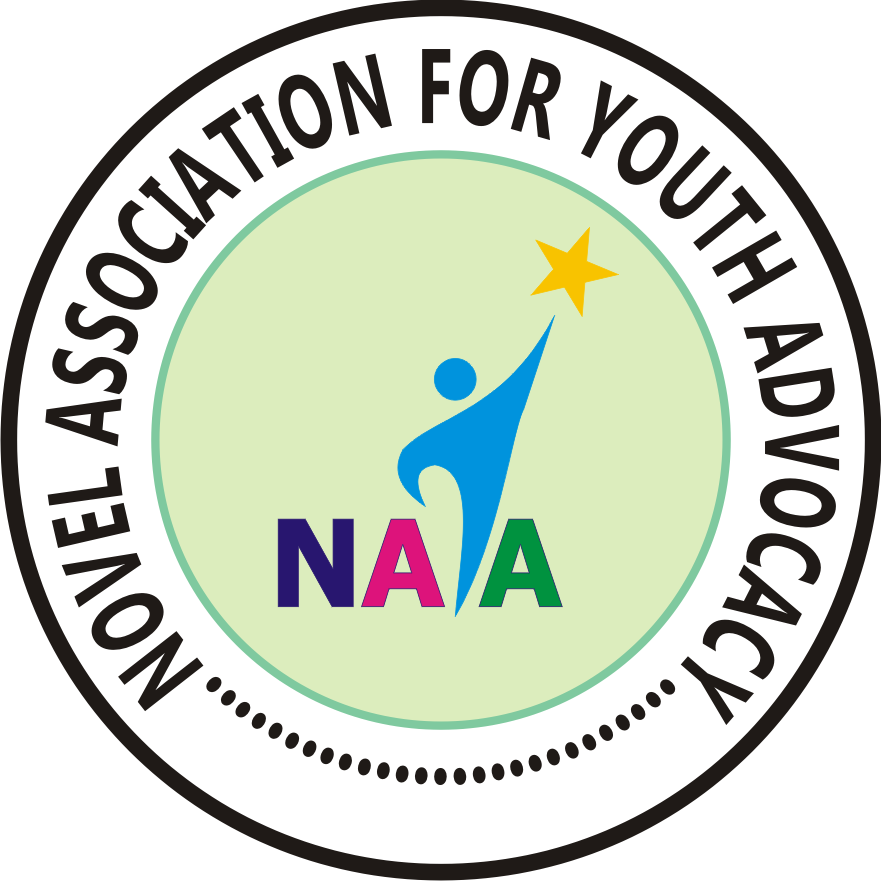 Best Interest of the child principle
Child Rights Act 2003 says: ‘The best interests of the child to be a paramount consideration in all actions. A child to be given protection and care necessary for his wellbeing.’ 

What is “the best interest of the child”
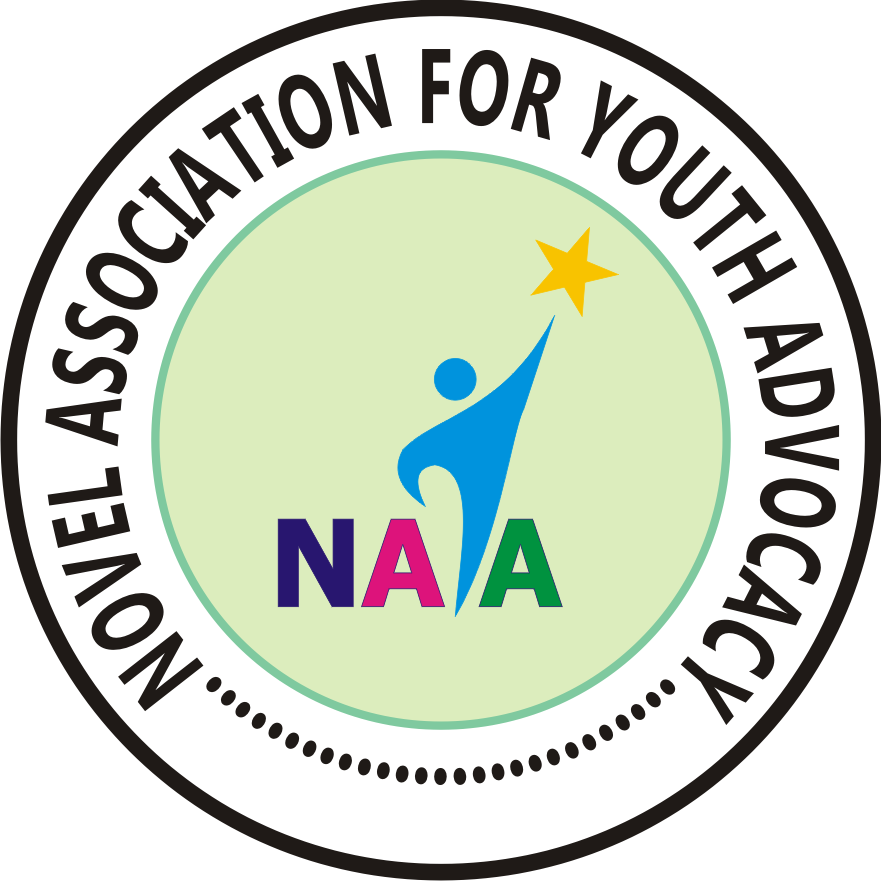 Best Interest of the child principle
The concept of the child’s best interests is complex and that its content must be determined on a case by-case basis. 
The concept of the child’s best interests is flexible and adaptable. 
It should be adjusted and  defined  on  an  individual  basis, according  to  the  specific  situation  of  the  child  or  children concerned, taking into consideration their personal context, situation and needs.
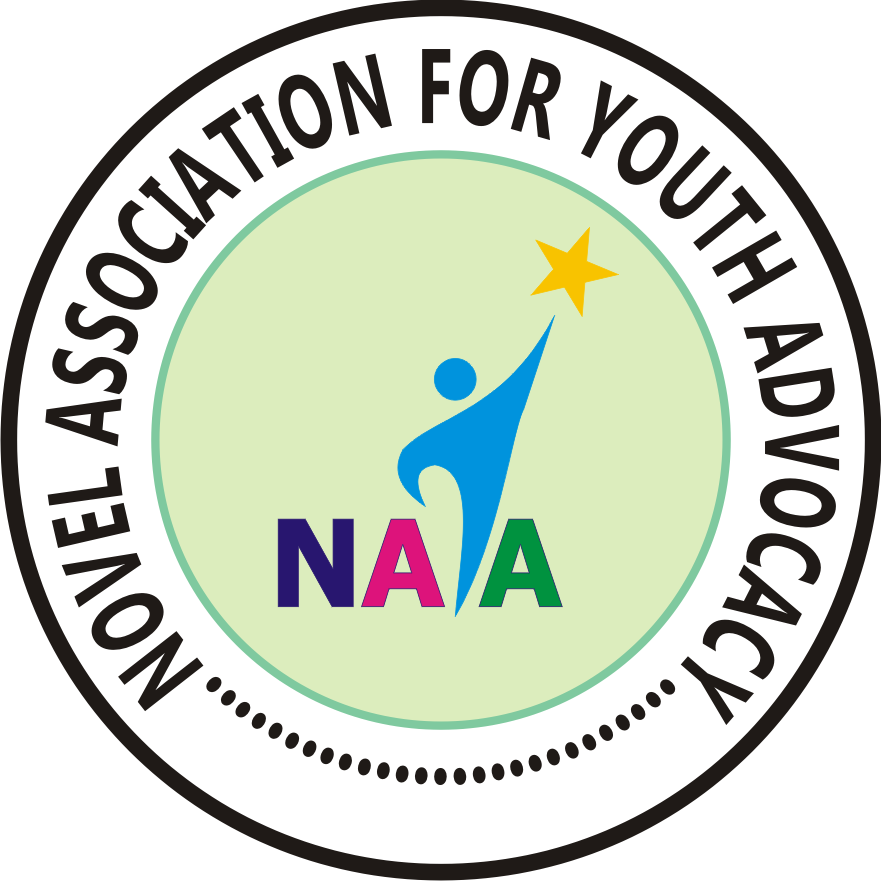 Best Interest of the child principle Cont’d
‘Best interest’ does not simply mean doing what the child says they want, but deciding (taking into consideration the situation and circumstances) what would be in the child’s best interests.

It doesn’t mean that the child’s best interests override every other person’s rights, but rather that they should be considered first and that where there is an equal balance the child’s right take precedence.
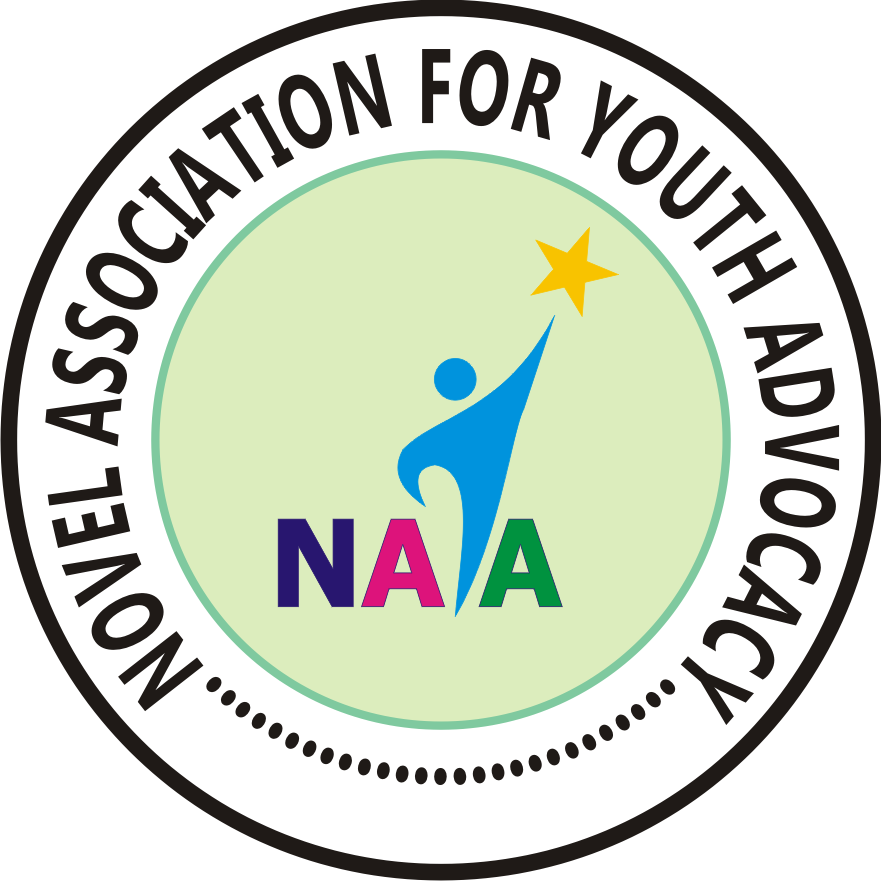 Best Interest and other Principles of Child Protection Cont’d
Wellbeing: material, physical, educational, and emotional needs
Safety
Assessment of the possibility of future risk and harm and consequences of decision making
Preservation of family environment and relations
Separation as a measure of “last resort”
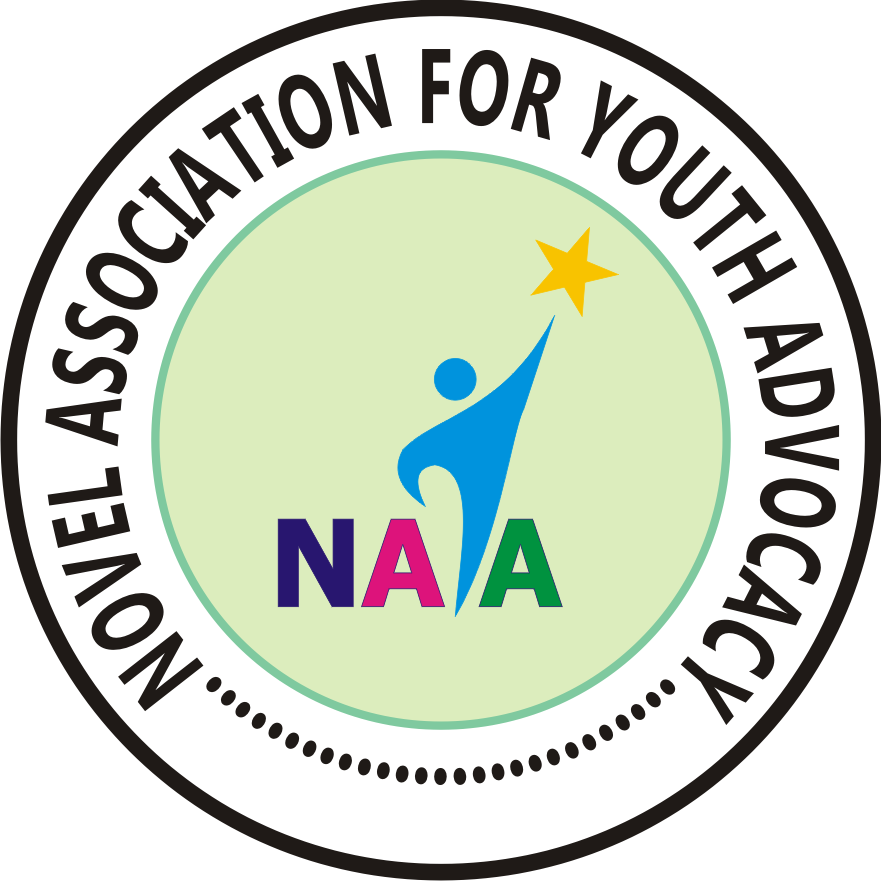 EFFECTS OF CHILD ABUSE ON CHILD DEVELOPMENT
All child abuse impairs child development to some degree and may lead to mental health problems in adults.

Physical abuse: may lead to injury or disability;

Undesirable and stressful experiences: may lead to reduced ability to adapt to the everyday challenges of life.
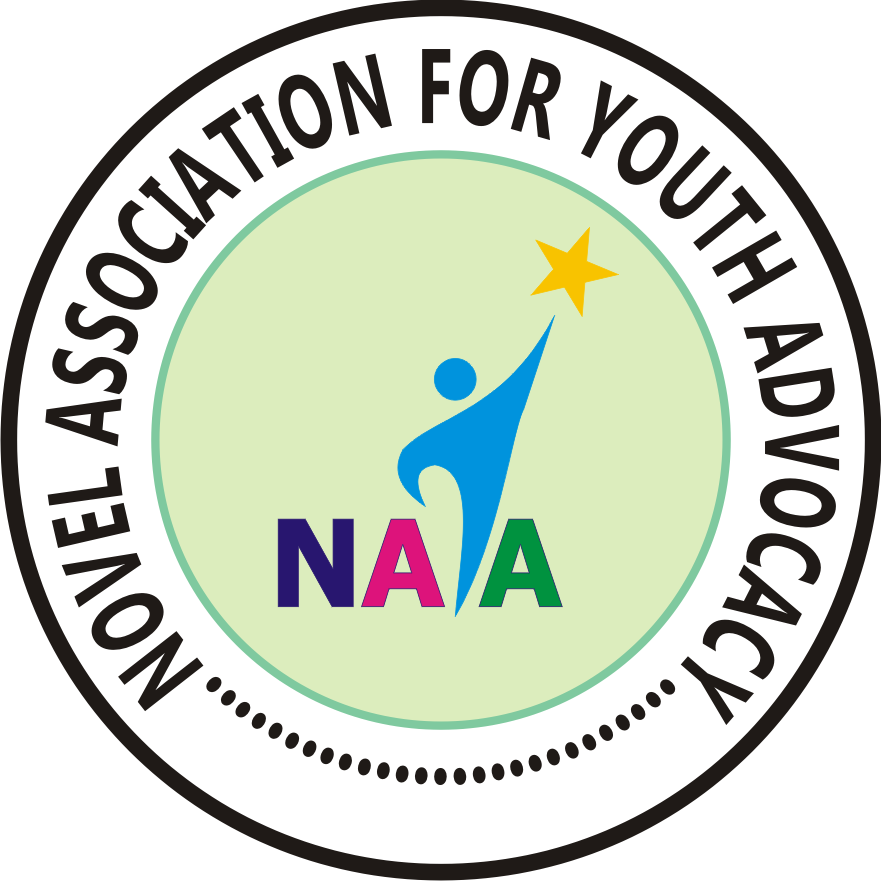 EFFECTS OF CHILD ABUSE ON CHILD DEVELOPMENT
Extreme neglect: the lack of at least one constant caring adult in the first 2 years of life may lead to emotional disability and failure to thrive. 
Impaired physical and emotional development (malnourishment; opportunity to learn; lack of parental, social and community support);
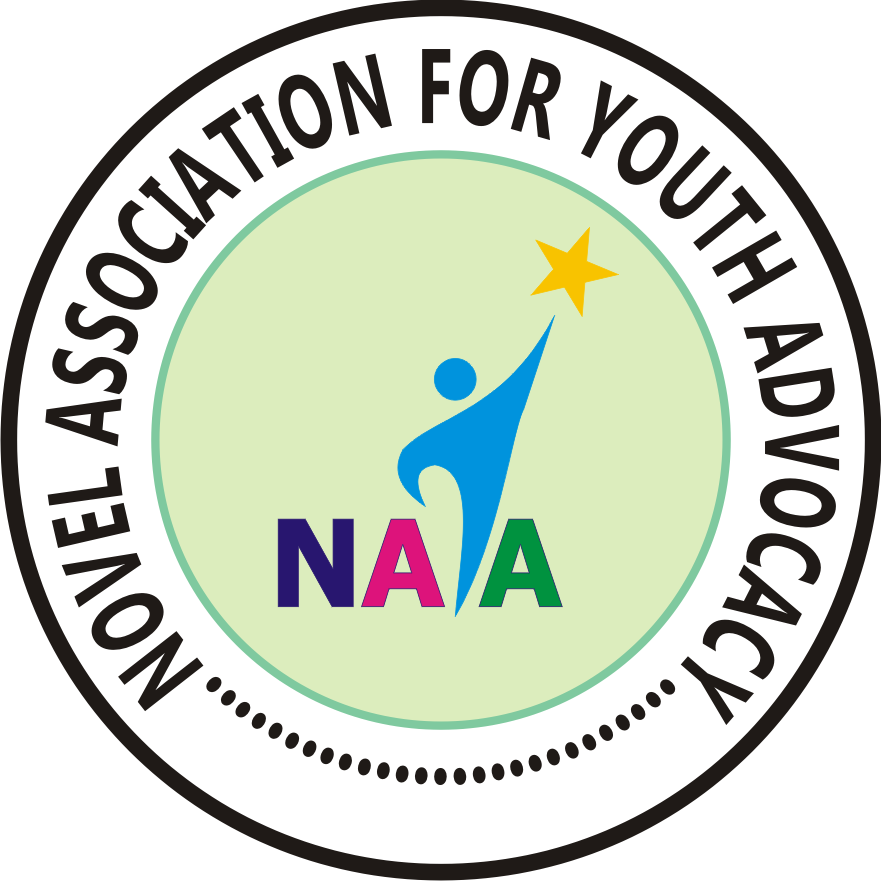 CATEGORIES OF CHILD ABUSE
Physical abuse
Emotional abuse
Neglect
Sexual abuse and exploitation
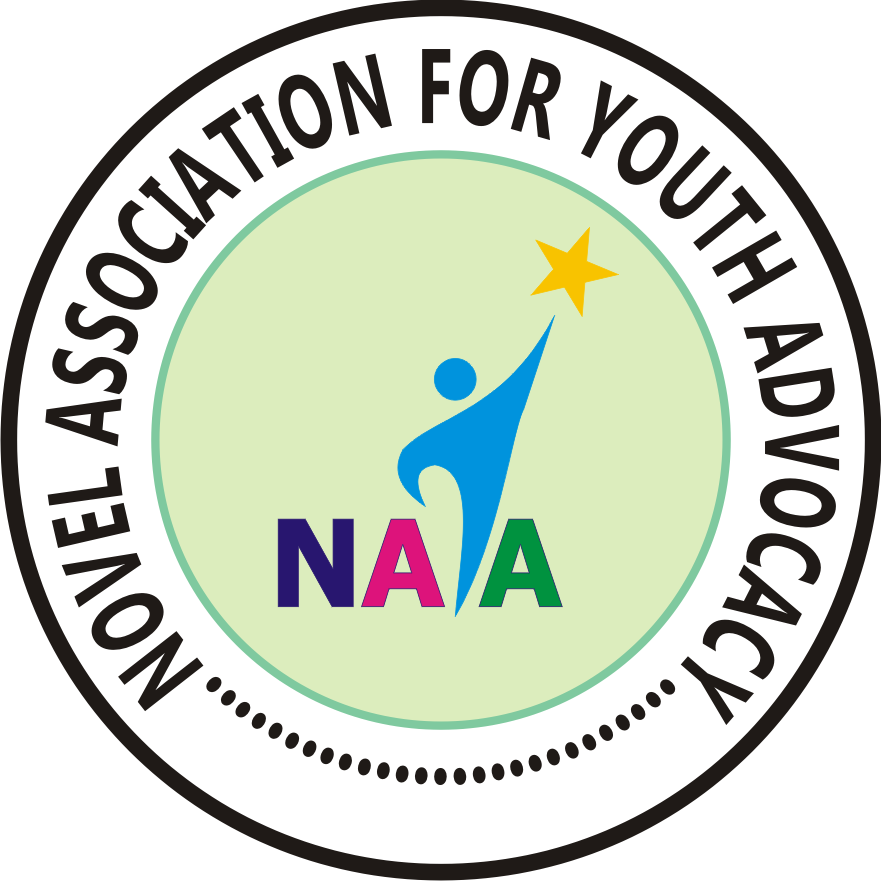 PHYSICAL ABUSE
Hitting, shaking, throwing, poisoning, burning or scalding, drowning, suffocating or otherwise causing physical harm to a child, including by fabricating the symptoms of, or deliberately causing ill health to a child. Including failure to protect a child.

Results in a physical injury.
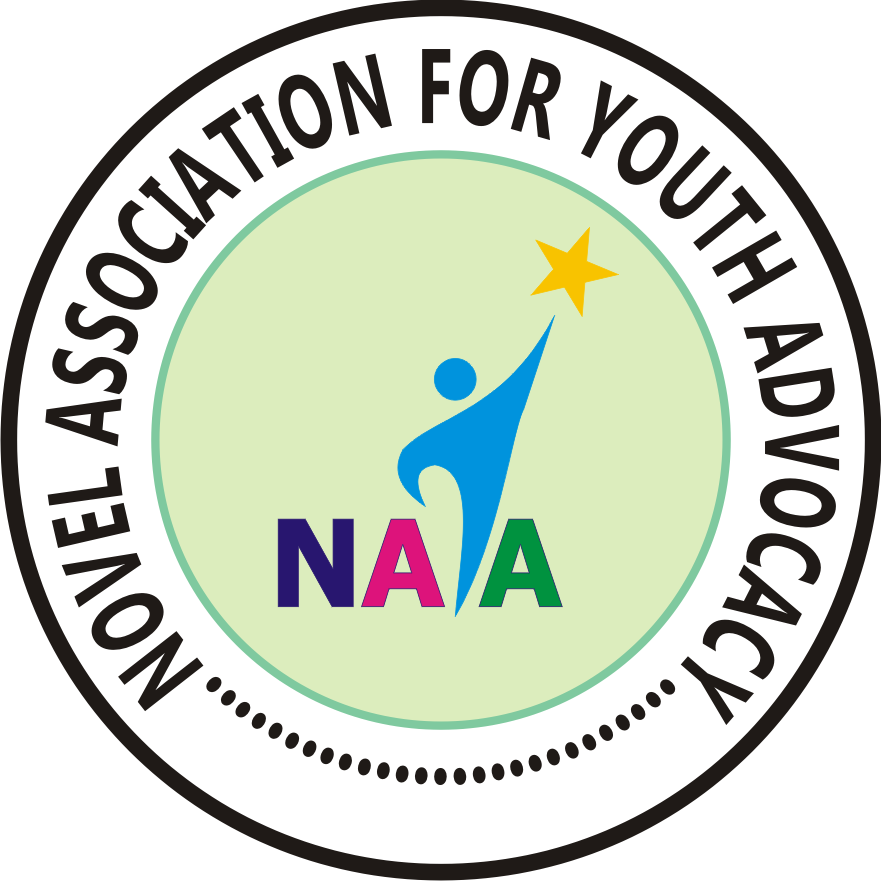 EMOTIONAL ABUSE
The persistent emotional ill-treatment of a child such as to cause severe and persistent adverse effects on the child’s emotional development
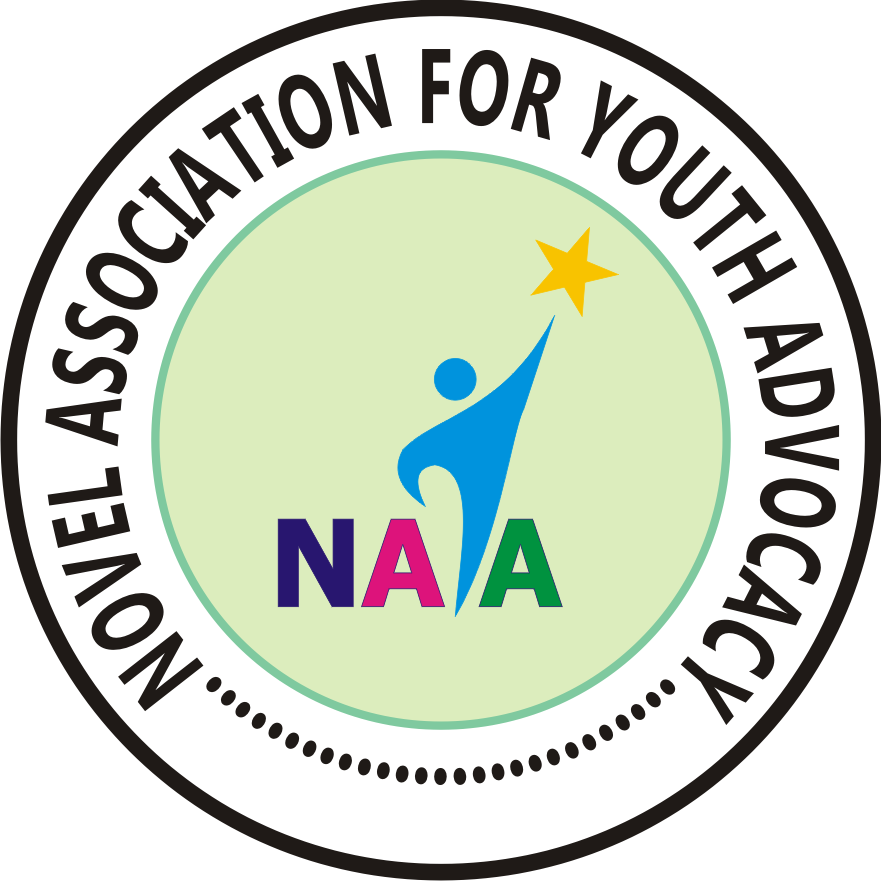 NEGLECT
Persistent and deliberate failure to: Meet a child's basic physical and/or psychological needs, likely to result in the serious impairment of the child’s health or development, such as willfully failing to provide adequate food, shelter, clothing when able to do so.

Also includes neglect of a child’s basic emotional needs.
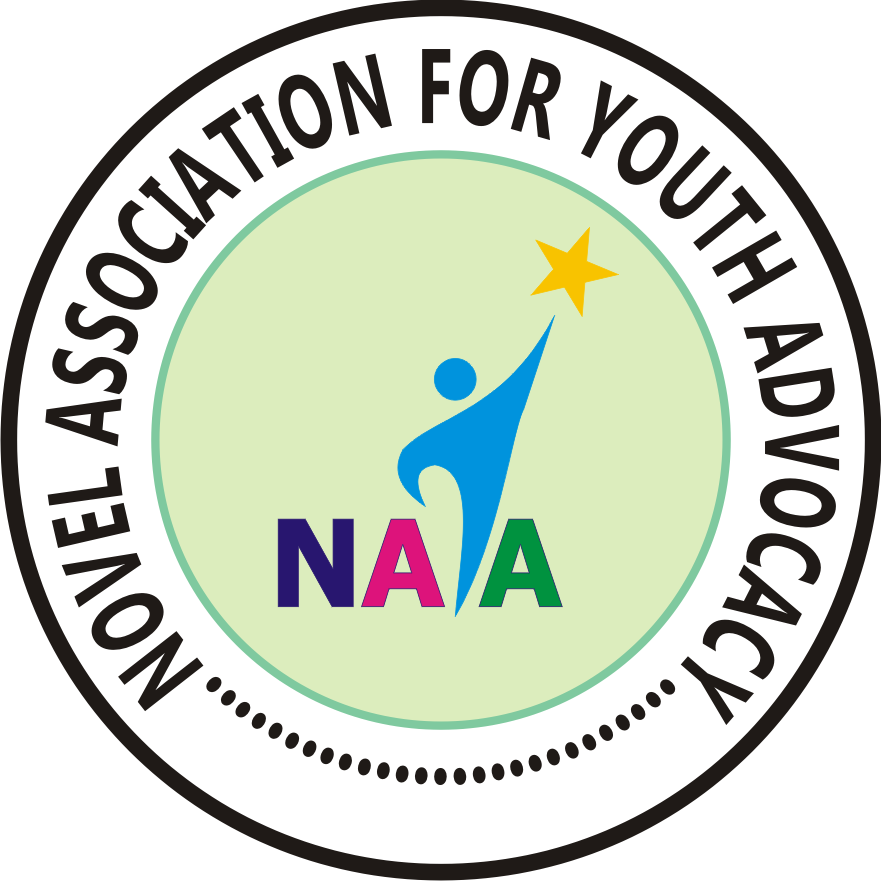 SEXUAL ABUSE
Forcing a child to take part in sexual activities whether or not involving contact;

Exposing children to pornography, either by taking part or viewing it;

Encouraging a child to behave in sexually inappropriate ways;
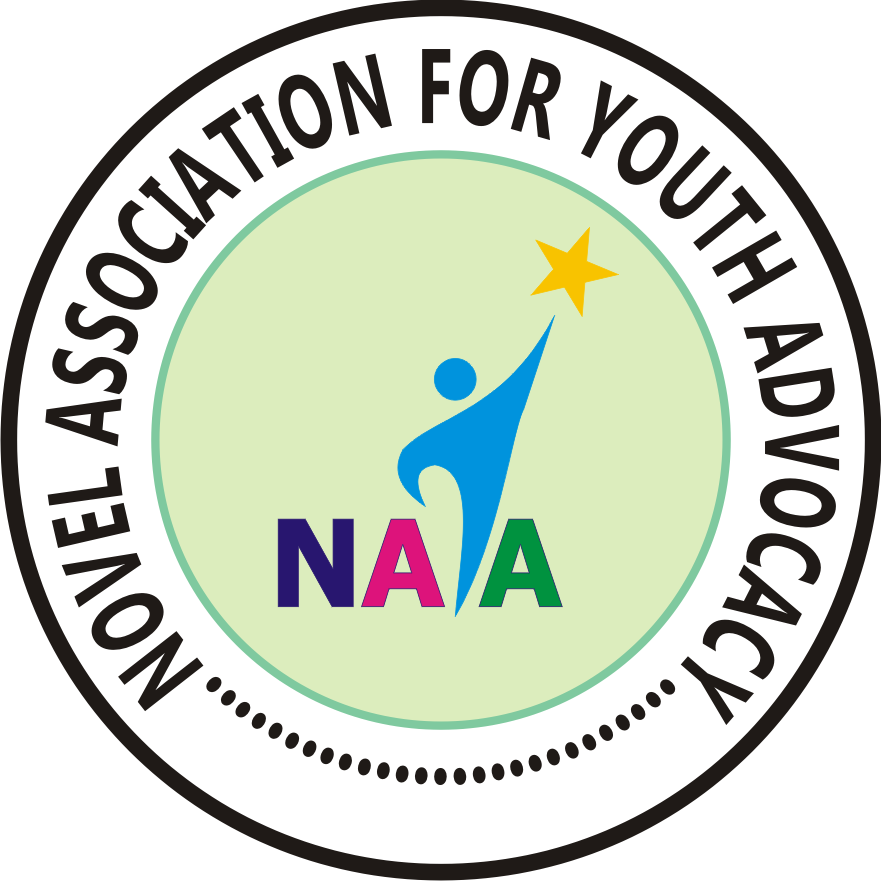 SEXUAL EXPLOITATION
Any actual or attempted abuse of a position of vulnerability, differential power, or trust, for sexual purposes, including, but not limited to, profiting monetarily, socially or politically from the sexual exploitation of another.
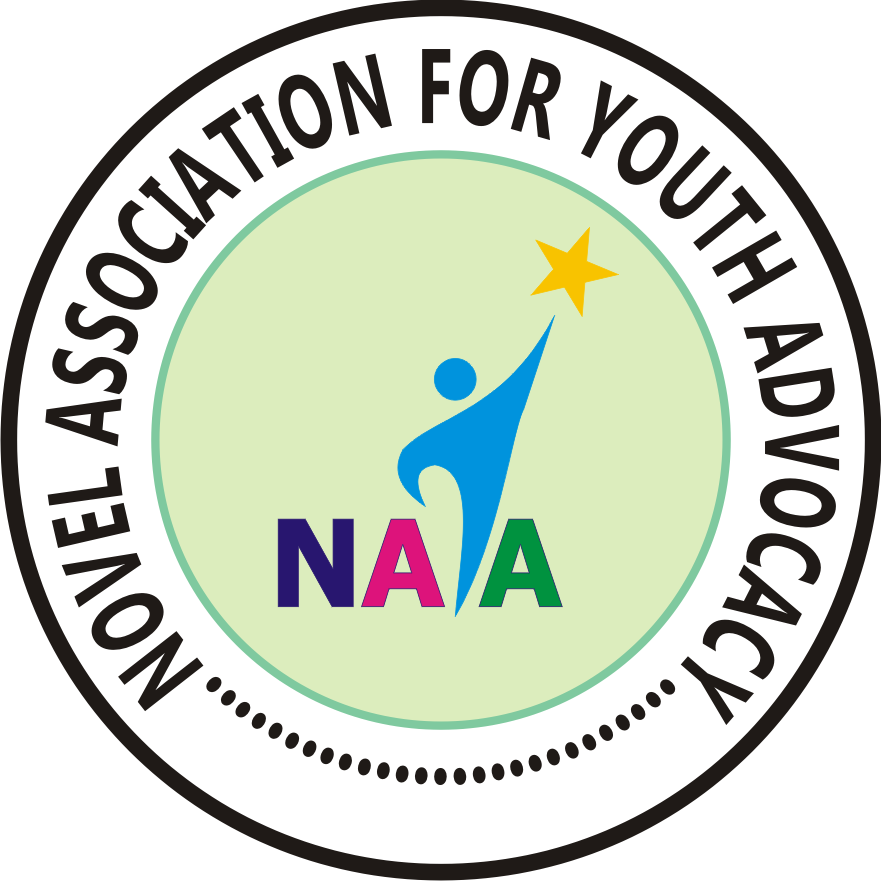 CHILD ABUSE
“Child abuse” or “maltreatment” constitutes ‘all forms of physical and/or emotional ill-treatment, sexual abuse, neglect or negligent treatment or commercial or other exploitation, resulting in actual or potential harm to the child’s health, survival, development or dignity in the context of a relationship of responsibility, trust or power (WHO).
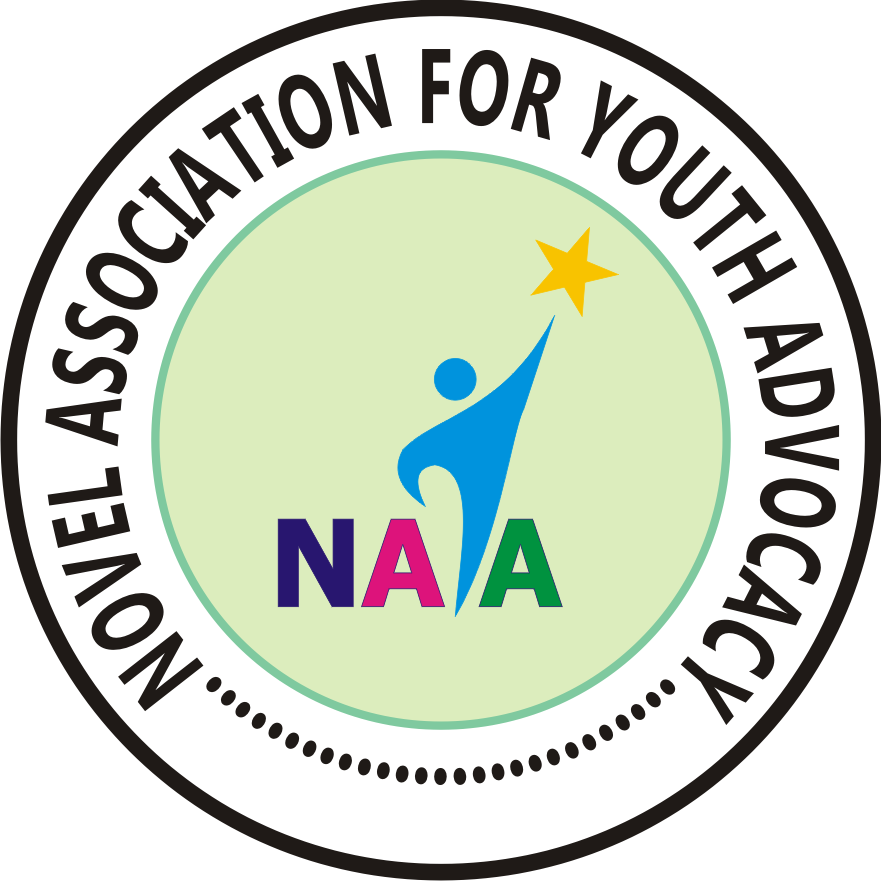 RECOGNIZING PHYSICAL ABUSE
Injuries that could only be caused by abuse;
Injuries that are ambiguous in their cause;
Changes in the behaviour of the child;
Explicit or implicit disclosure by the child.
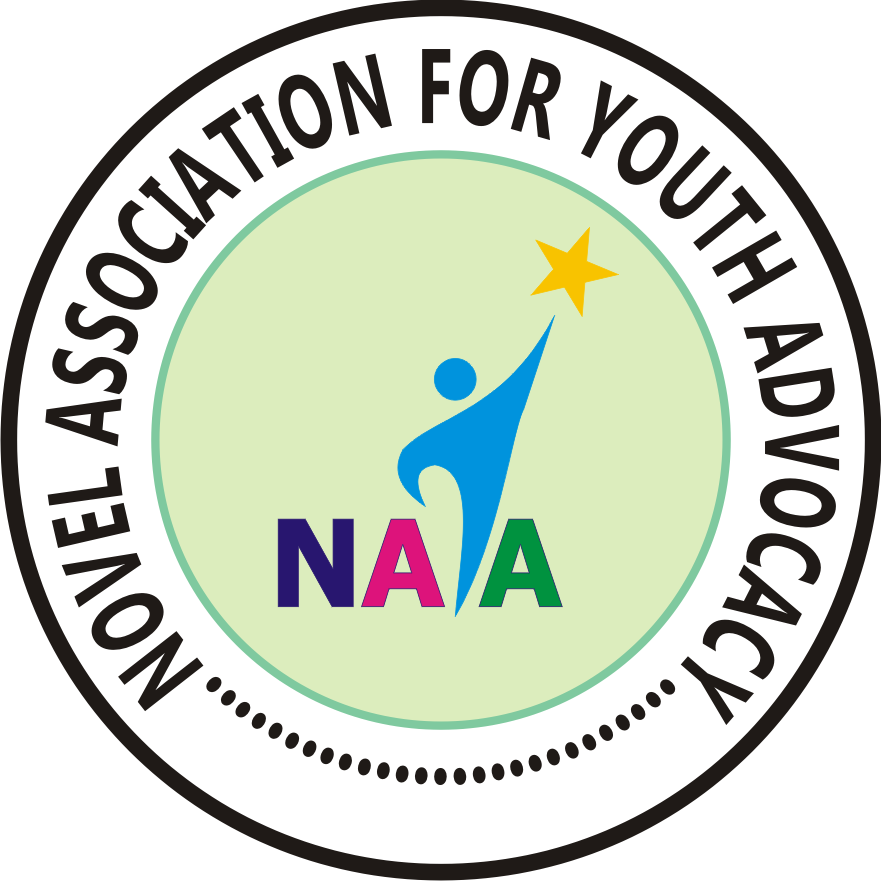 RECOGNIZING EMOTIONAL ABUSE
Lack of praise, encouragement, comfort, love;
Lack of proper stimulation, continuity of care;
Witnessing family conflicts;
Expectations inappropriate to the child’s age and/or developmental ability;
Scapegoating; 
Inappropriate non-physical punishment.
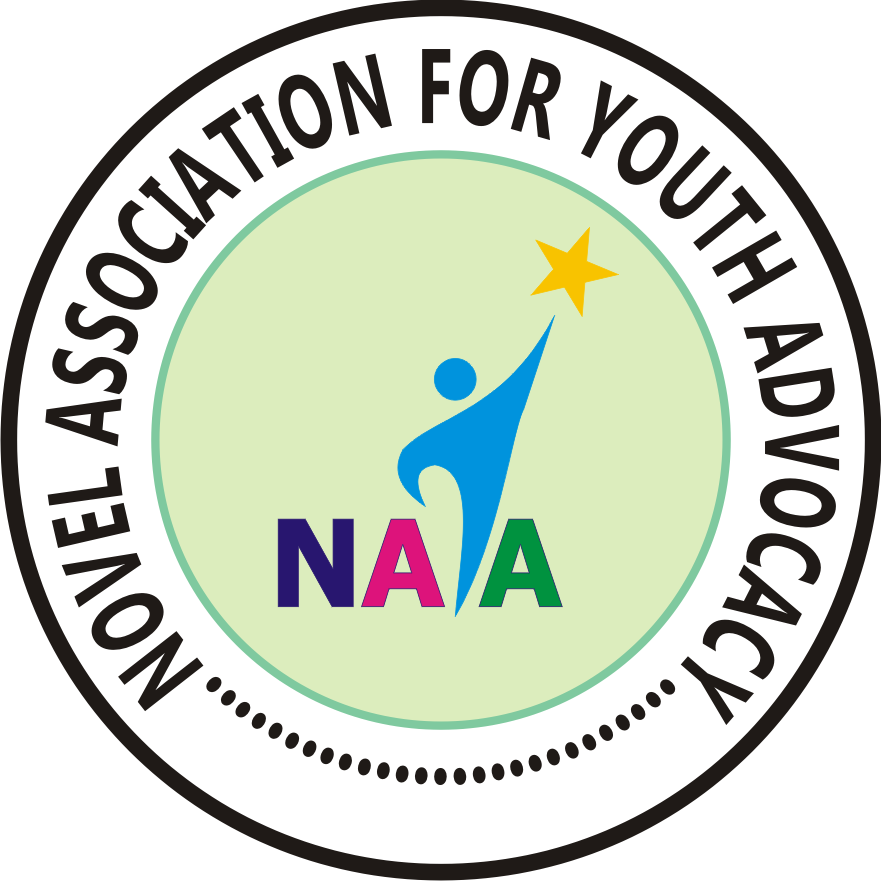 RECOGNIZING NEGLECT
Indifference to a child’s emotional needs, unresponsiveness to child crying;
Failure to provide adequate food and clothing;
Failure to provide physical care, shelter, warmth, safety, a routine and consistency, and behavioural boundaries;
Failure to try and meet the child’s medical needs;
Failing to send a child to school;
Children with a disability are hidden/excluded.
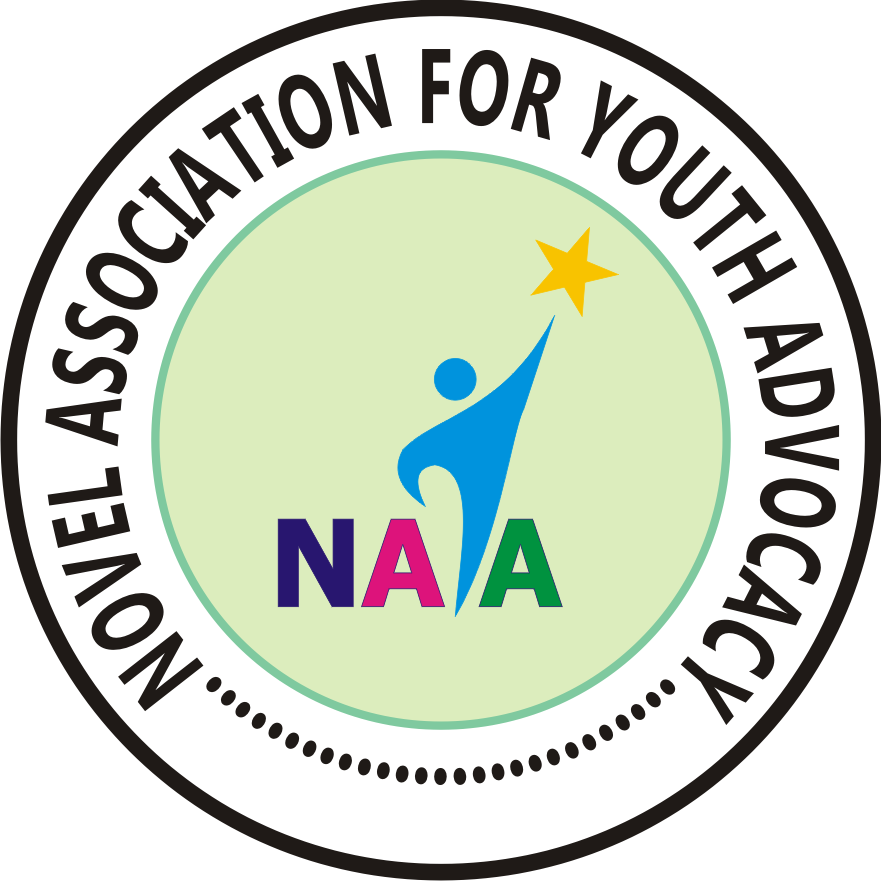 RECOGNISING SEXUAL ABUSE AND EXPLOITATION
Disclosure by a child or report by an adult
Physical symptoms:
Injuries to sexual parts, bleeding, infection.
Age-inappropriate knowledge about sex:
Hints about sexual activity
Inappropriate behavior
Behavioral problems such as aggression and anti-social behavior
Mood changes, school refusal;
Bed wetting, nightmares;
Loss of appetite.
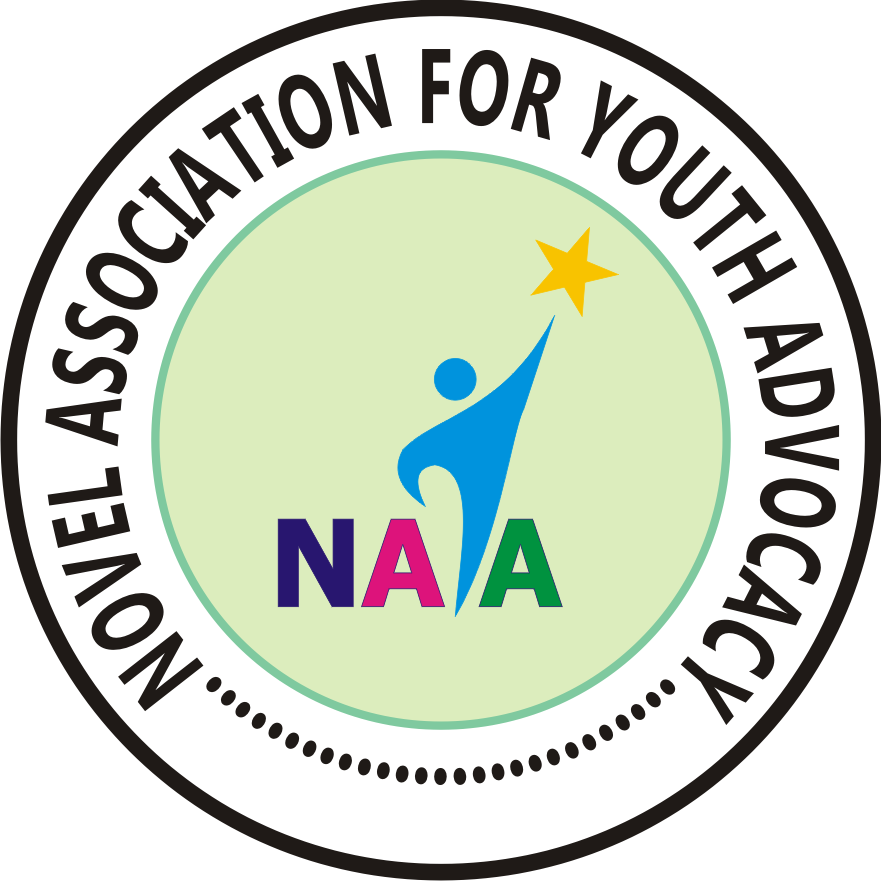 Responding to Abuse
Once a child is a victim of abuse:
Identify the child
Assess the needs 
Plan the response
Implement the response through direct provision of services or referral to services
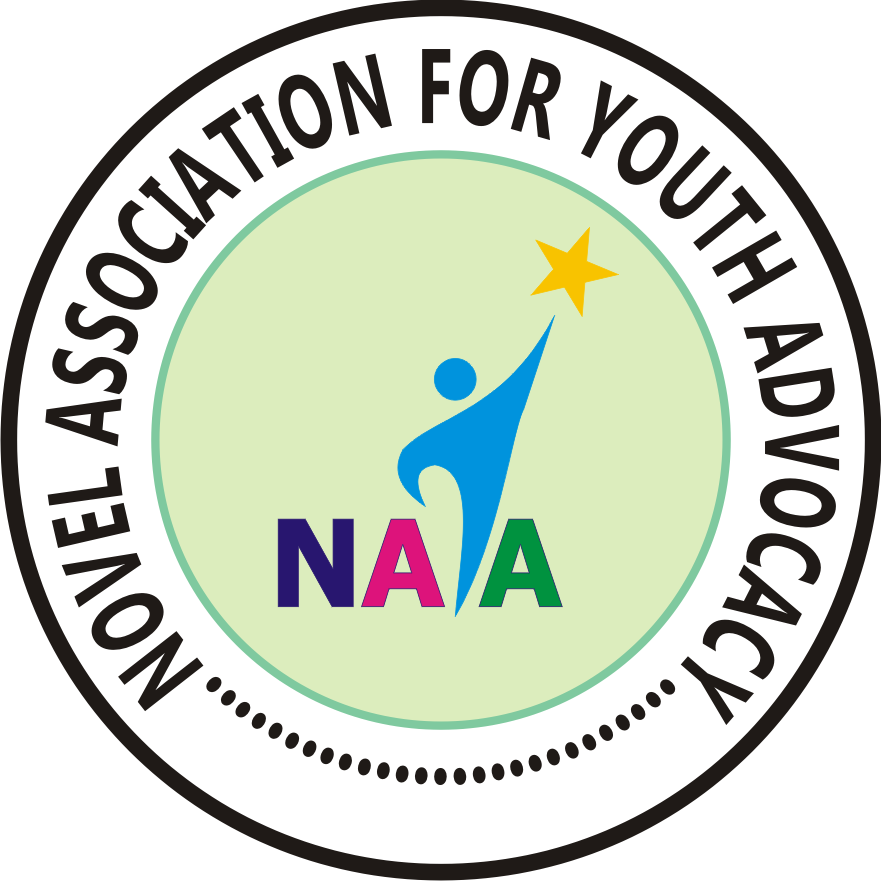 UNDERSTANDING DIVERSITY IN CHILD PROTECTION
GENDER 
AGE
RELIGION
DISABILITY
BEHAVIORAL CONDITIONS SUCH AS PTSD, 
ECONOMIC AND SOCIAL ADVANTAGES AND DISADVANTAGES
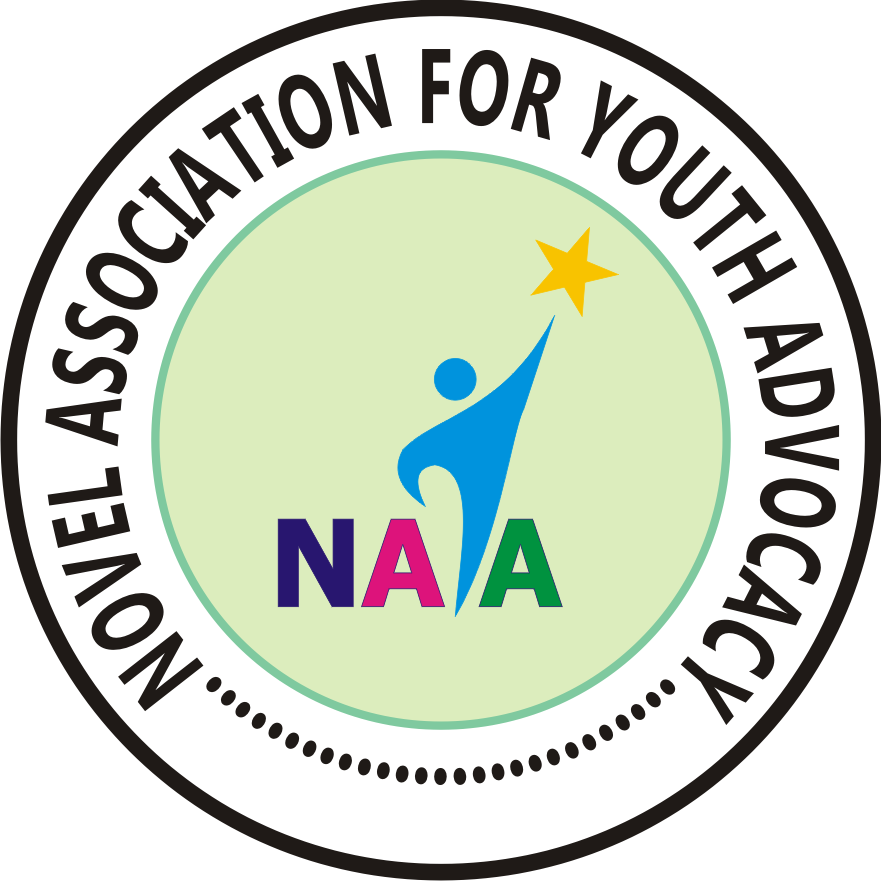 [Speaker Notes: Children will only make progress if their developmental needs are met;

Knowledge of development helps in making assessments and plans that are appropriate for a child’s age, development and maturity;]
THANK YOU
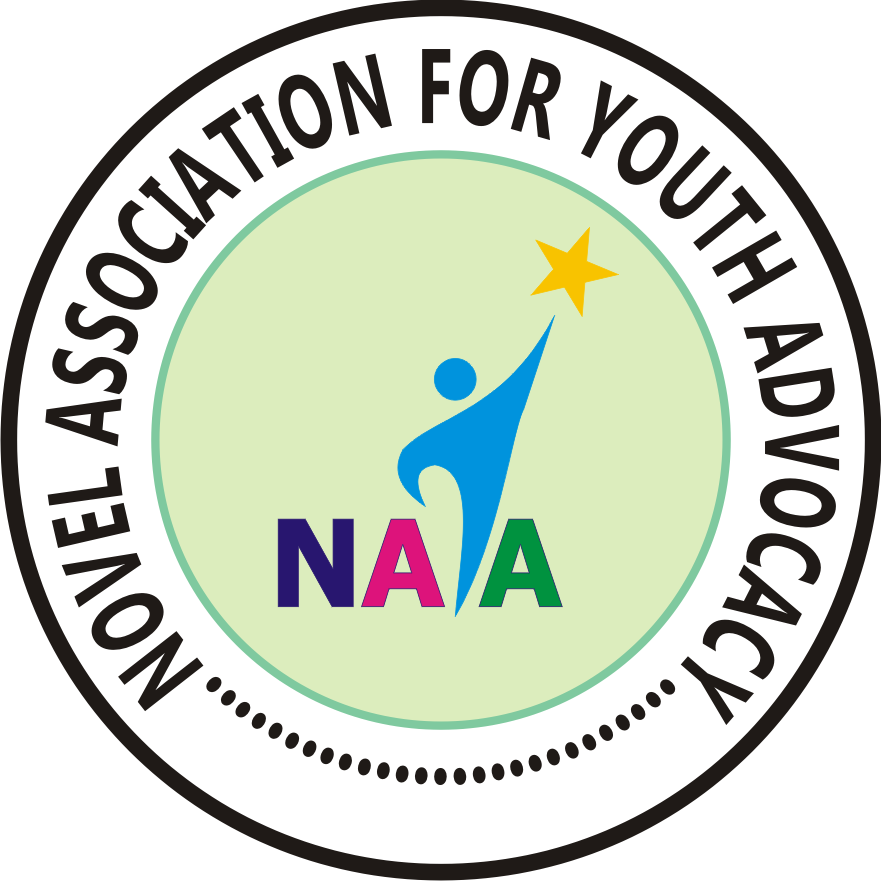